Благотворительная акция «ЭКОМЕСЯЦ»
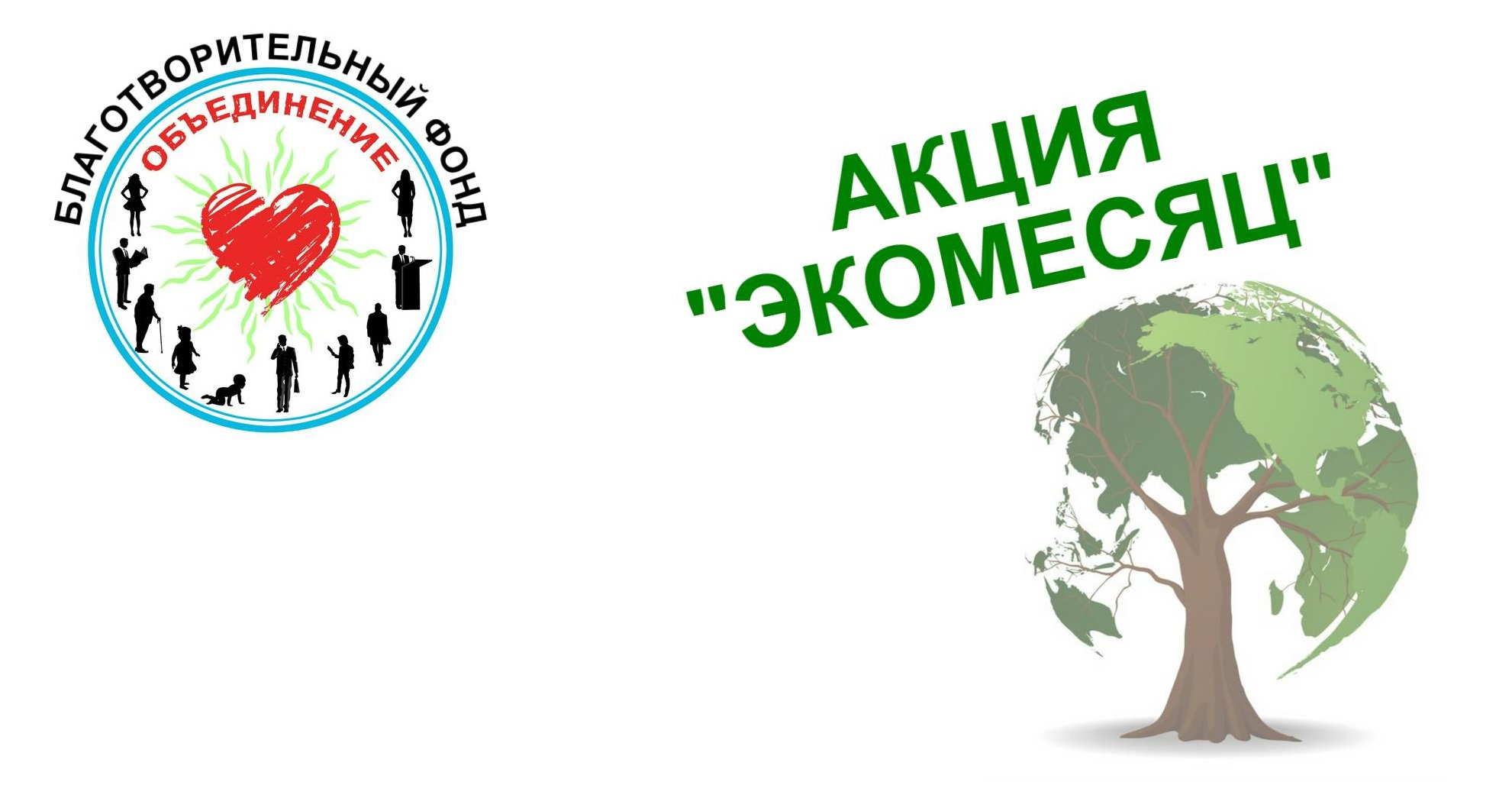 Акция проводится совместно с ГБУСО «Центр социального обслуживания г. Великие Луки»
«ЭКОМЕСЯЦ» поддержана союзом Экологов Псковской области
Волонтеры самостоятельно забирают макулатуру
50 пенсионеров постоянно получают помощь
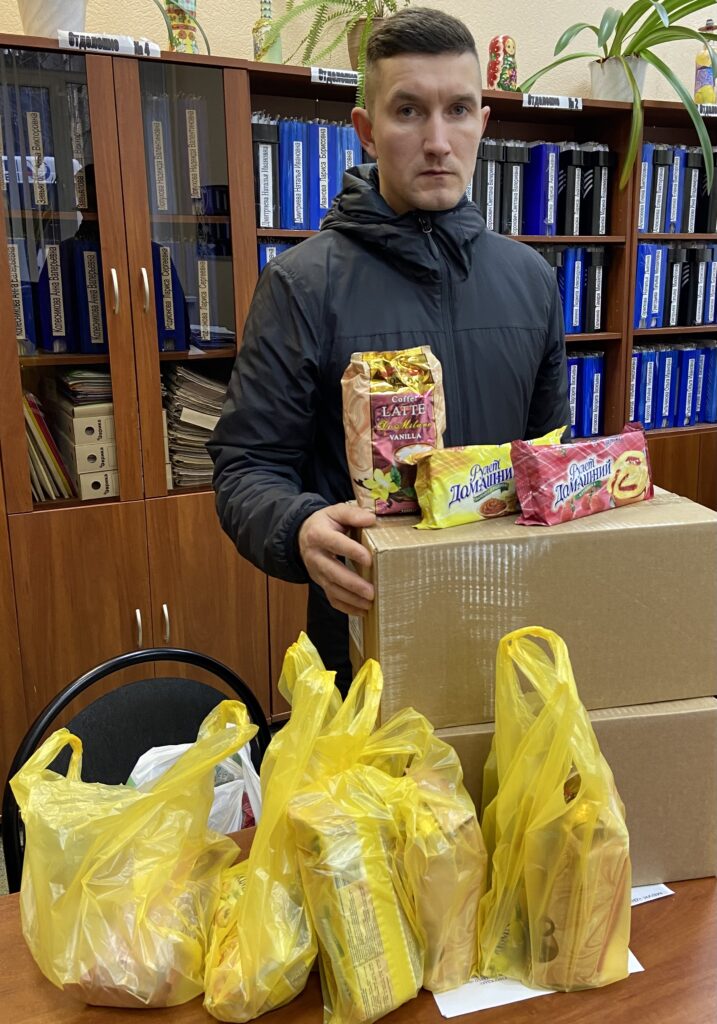 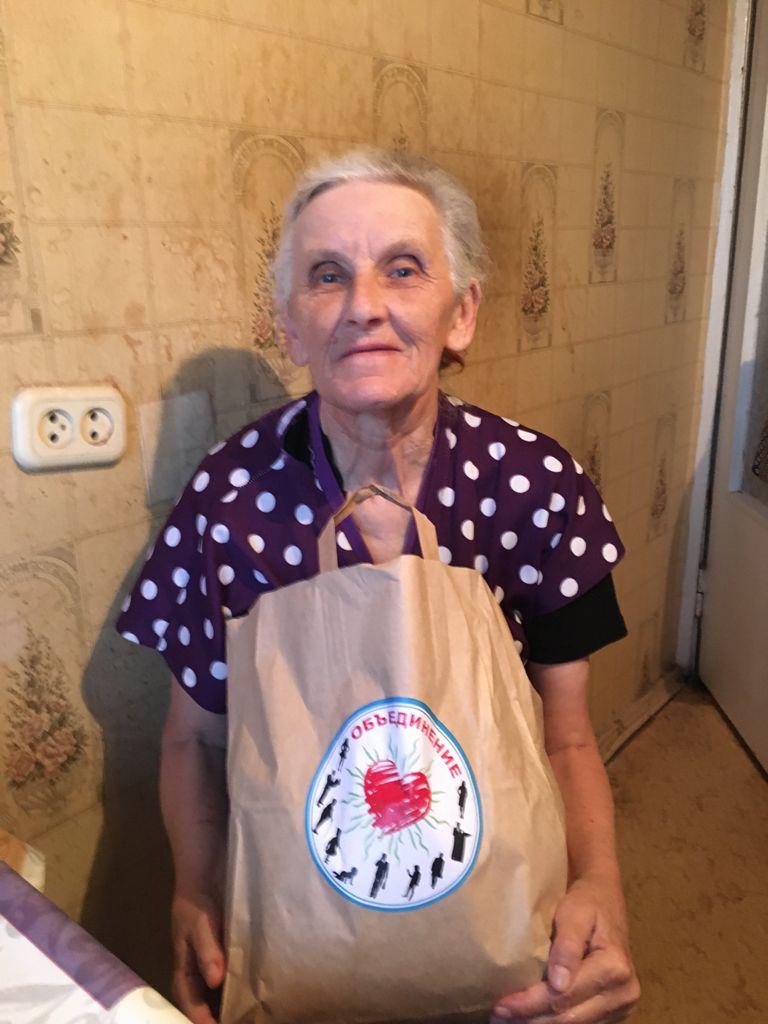